Abstract
Materials & Methods
Discussion
Your text would go here.
Your text would go here.
Your text would go here.
Introduction
Your text would go here.
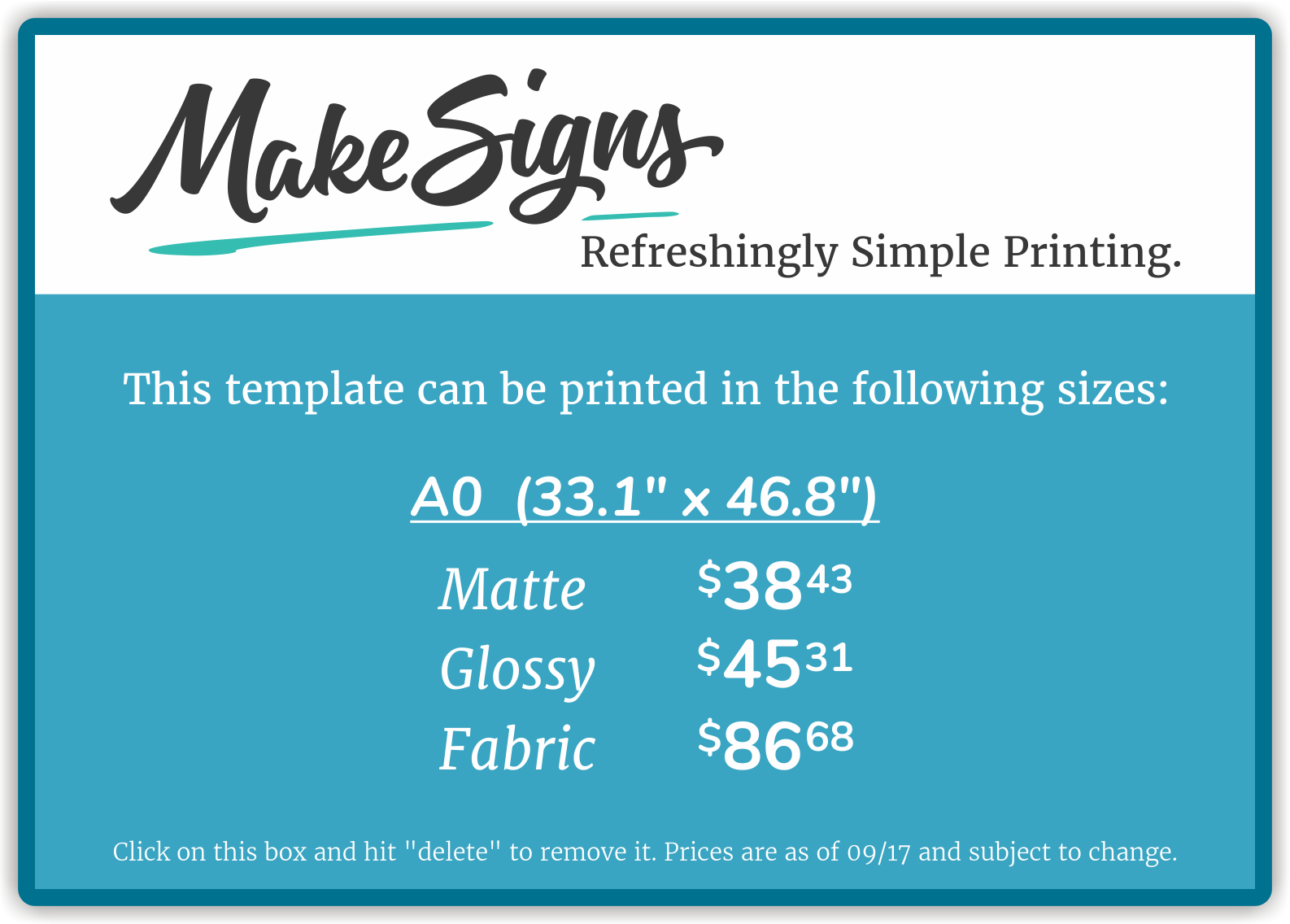 Results
Your text would go here.
Conclusion
Your text would go here.
Materials & Methods
Methods
Your text would go here.
Limitations
Your text would go here.
Acknowledgements
Your text would go here.
Contact Information
Your text would go here.
Participants